Ministry of Investment,
Industry and Trade of the Republic of Uzbekistan
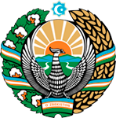 Production of medical devices
Project overview
Business model: manufacturing facility with production capacity of 550-600 thsd units of blood glucose meters, tonometers, thermometers, pulse oximeters and compressor inhalers per year.
Financing
90 mln USD
Project scope
Development of medical devices manufacturing plant
Production process for medical devices production
Incentives
Infrastructure development at state cost* (project cost exceeding 15 mln USD)

Across the Republic, 6 FEZs specialized for pharmaceutical industry offer tax breaks on land, property, water and CIT. 
(CIT - applied for investments over 3 mln USD)
Research and development
Design and Engineering
Production and Validation
Quality control
Project description
Domestic market
Existing 5 neighbor markets
Russia, Europe, Middle East markets
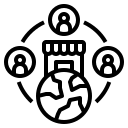 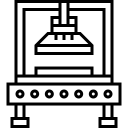 6 production lines
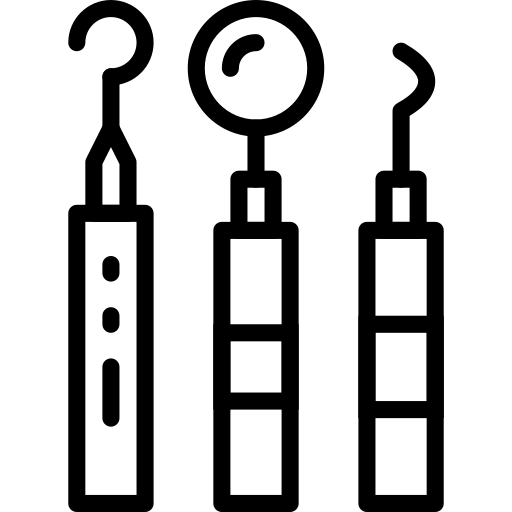 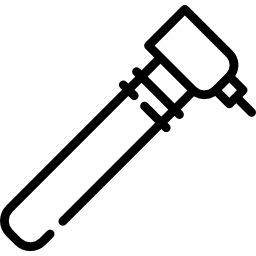 Capability to produce various medical devices
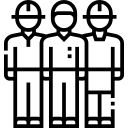 ~350 employees
Production and trade volume of medical devices (2024)
Import
Consumption
Consumption (CA)
Infrastructure
Gas                                           12 cents/m³
Electricity                             7 cents/kWh
Water                                     20 cents/m³
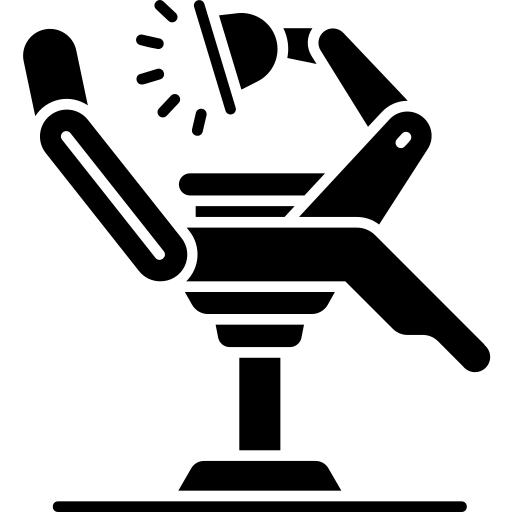 167 thsd pcs
167 thsd pcs
500 thsd pcs
Ministry of Investment,
Industry and Trade of the Republic of Uzbekistan
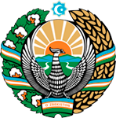 We invite to invest in medical devices manufacturing in Uzbekistan
Project overview
Trade agreements
Competition: Uzbekistan offers highly competitive structure of operating costs for manufacturing of finished goods internationally
GSP+ agreement allows to export to EU at reduced or zero tariff for 6 200 products.
CIS Free Trade Agreement creates more integrated and open market with CIS countries.
Average electricity cost,
US cents per m3
Medical Devices import to Uzbekistan, USD mln
Average wage, USD ths per month
Top-7 medical devices exporters, USD bln
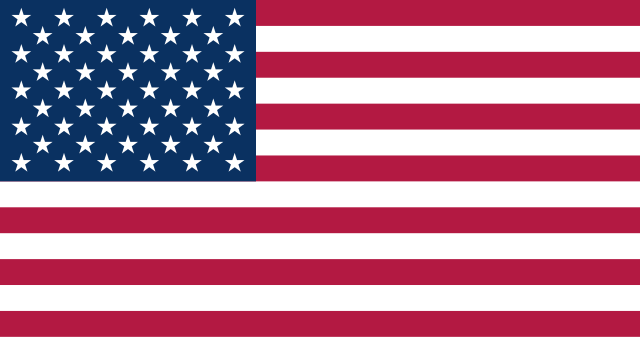 Location
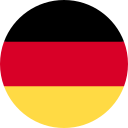 Tashkent region
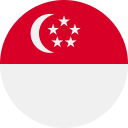 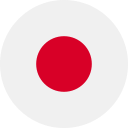 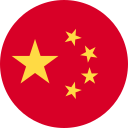 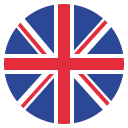 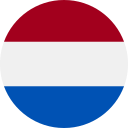 Uzbekistan
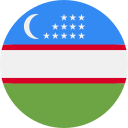 Availability of labor in medical industry
Local medical devices manufacturers can benefit from:
- Growing number of hospitals and demand for medical devices
- Availability of skilled & unskilled labor
- Building on existing infrastructure and distribution networks
- Infrastructure development at state cost
- Incentives: Free economic  zones offer tax breaks on land, CIT, water
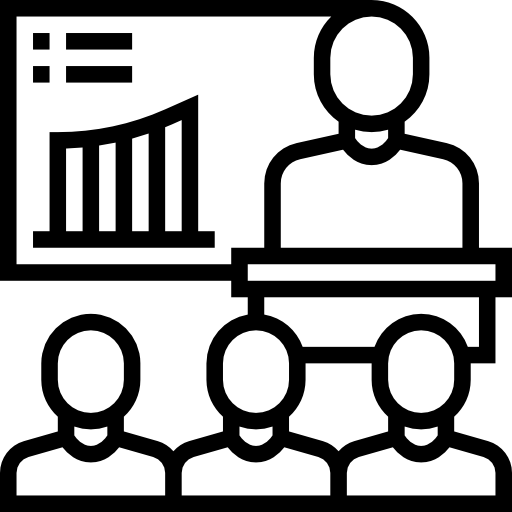 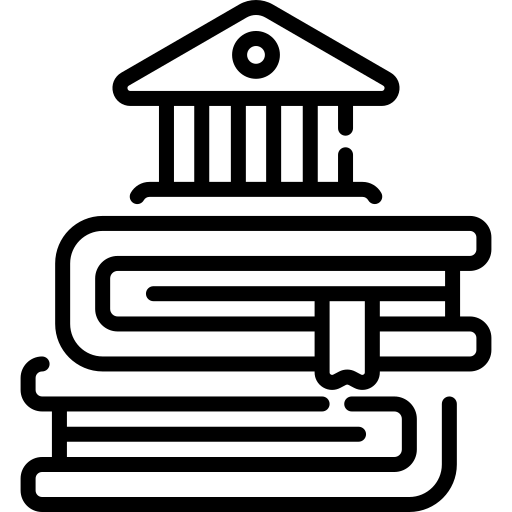 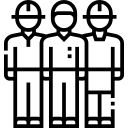 Ministry of Investment,
Industry and Trade of the Republic of Uzbekistan
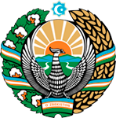 On the strategic international logistics corridor
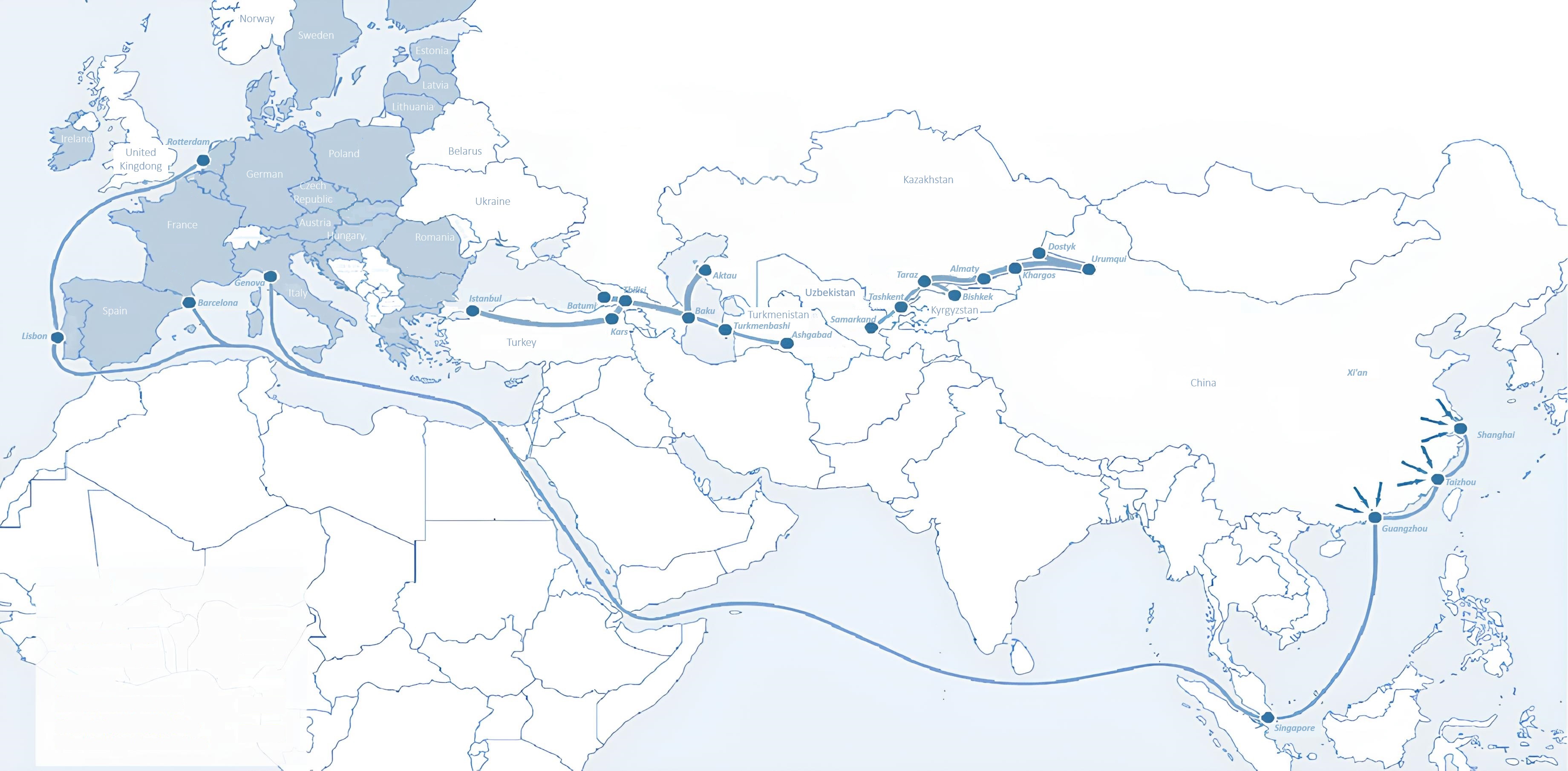 Sankt-Peterburg
Tallin
Latvia
Riga
Moscow
Klaipeda
Hamburg
Minsk
Berlin
Brest
Povorina
Kyiv
Essen
Lviv
Kandiagash
Paris
Volgograd
Chop
Aktogay
Ulan-Bator
Saksaulskaya
Astraxan
Beyney
Bayangal-Mangal
Osh
Kashgar
Malatya
Mersin
Mazar-i-Sharif
Saraxa
Xirat
Afghanistan
Peshavar
Iran
Pakistan
Bandar-e-Abbas
Chakhbahar
Karachi
Ministry of Investment,
Industry and Trade of the Republic of Uzbekistan
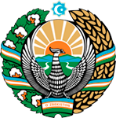 Excellent air connectivity from Tashkent and other Uzbek airports
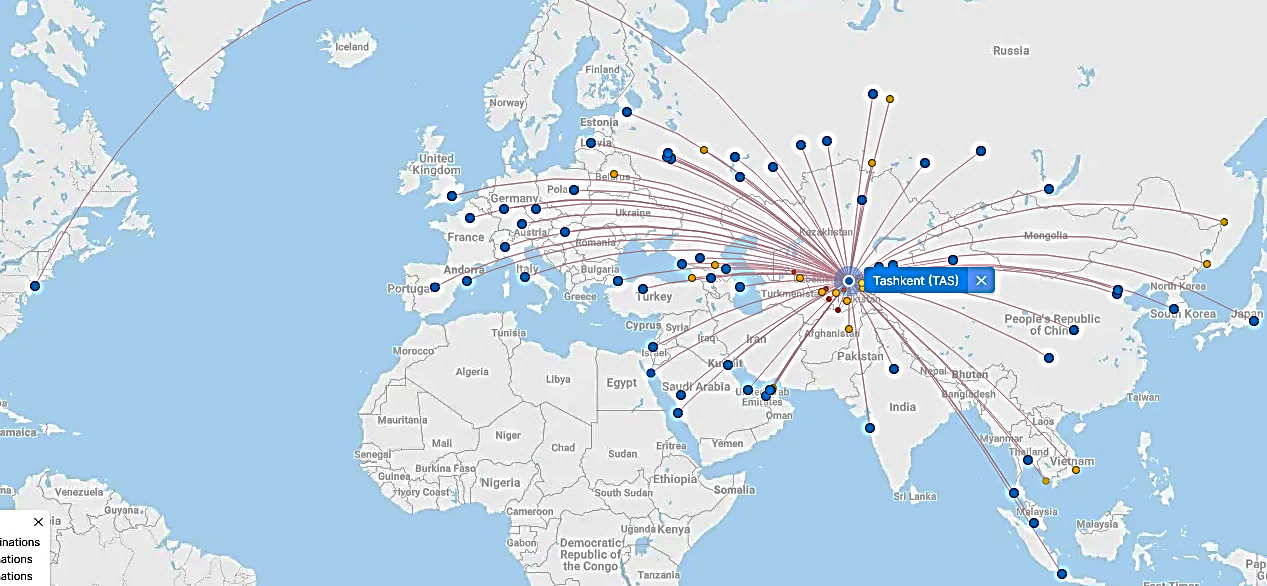 New York
A visa-free policy for tourists from 90 countries

Diverse range of 59 carriers in Uzbekistan’s airport

11 airports across the Country, the main airports are Tashkent, Samarkand and Bukhara